Zavedenie sčítania do 10 – dynamický model
PEDAGOGICKÁ FAKULTA UK V BRATISLAVE
Ústav pedagogických vied a štúdií, Katedra predprimárnej a primárnej pedagogiky
Autor: Mgr. Soňa Mikličová
Prileteli k nim ďalšie 2 motýle.
Na lúke poletovali 3 motýle.
Koľko motýľov je spolu na lúke?
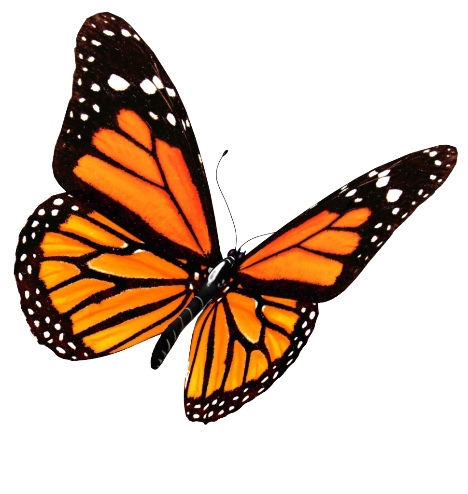 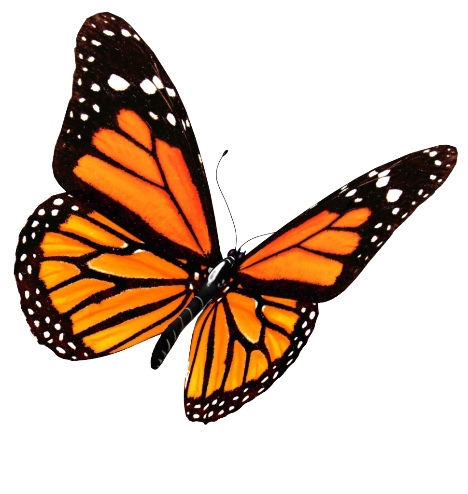 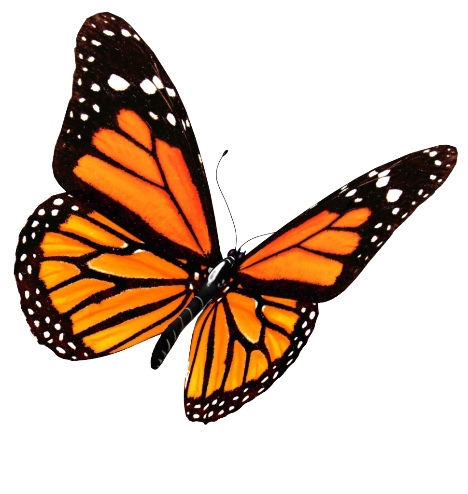 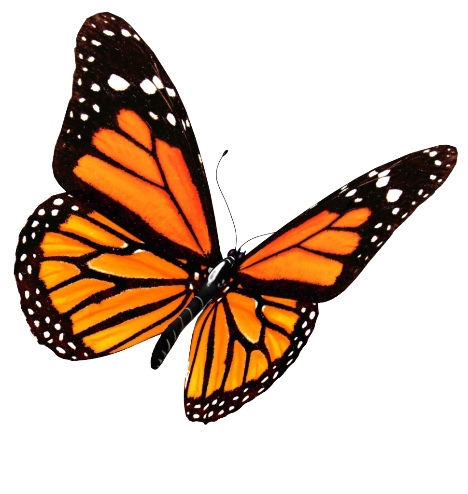 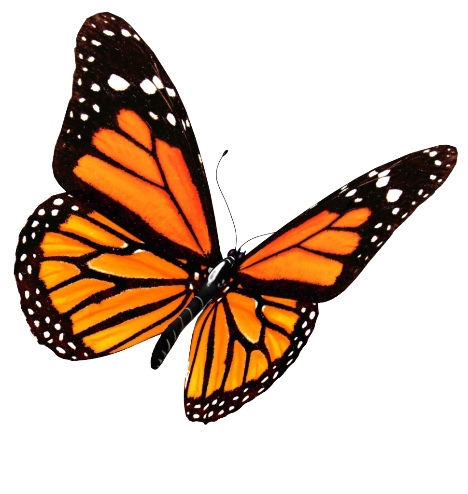 3
5
2
+
=
Na lúke je spolu 5 motýľov.